6mm pipe clamp
Ian
21 April 2022
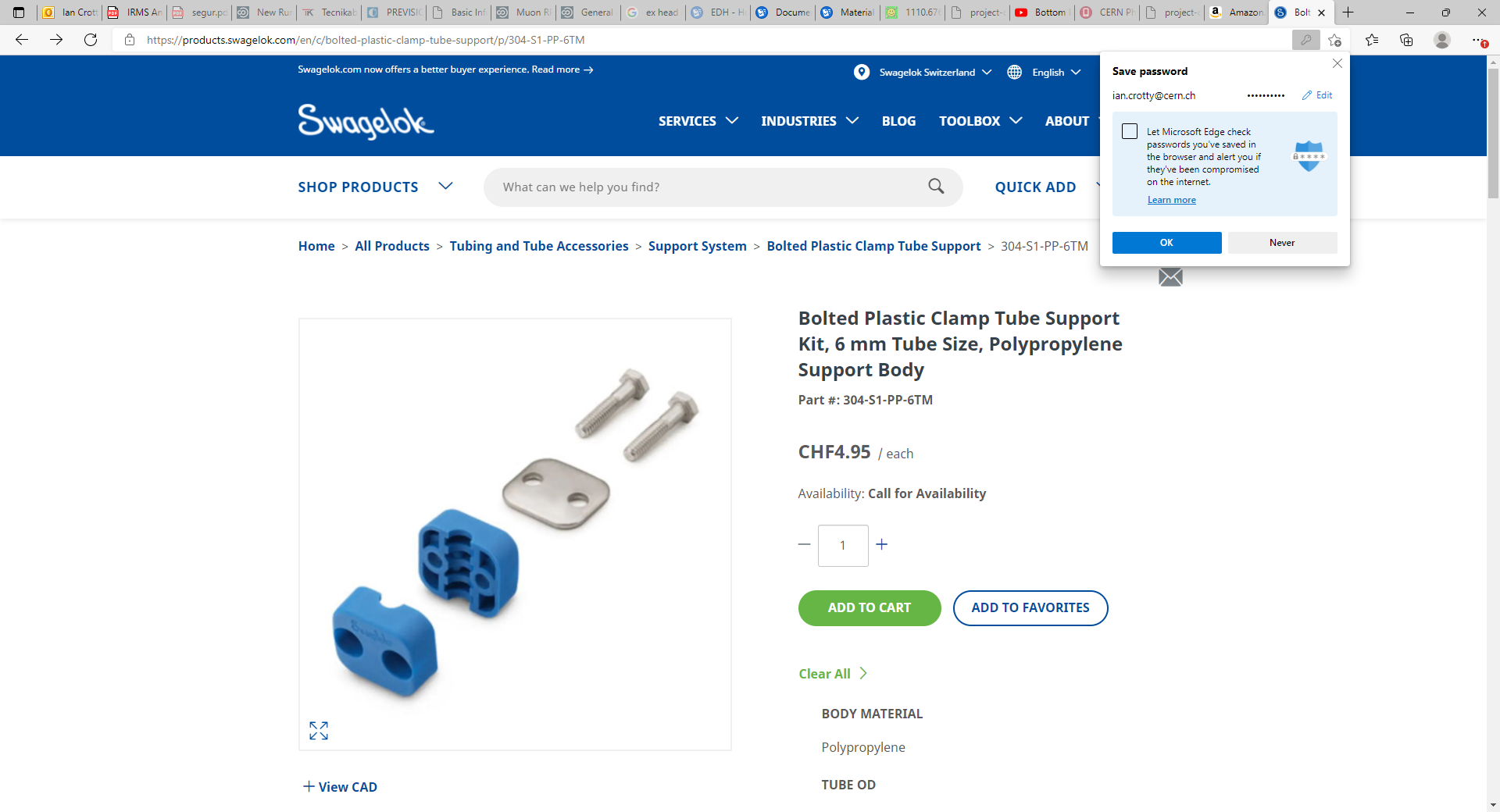 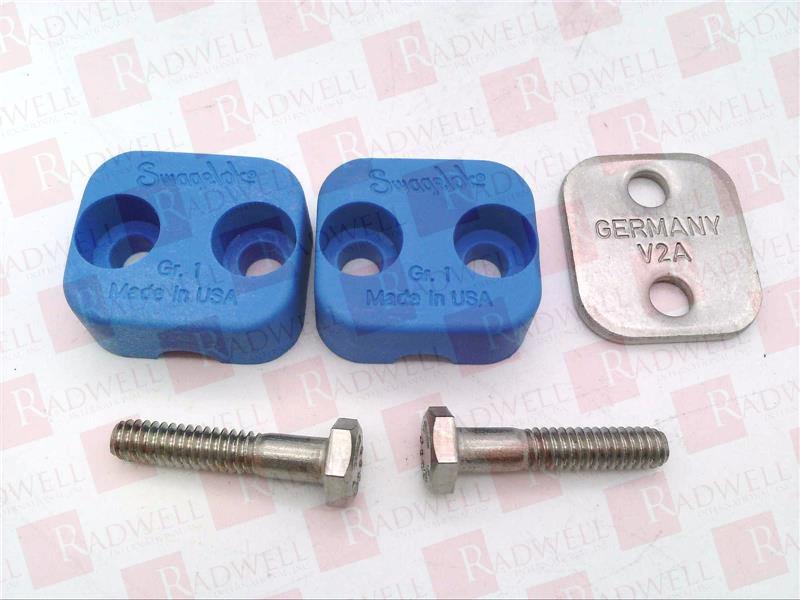 304-S1-PP-6T
SERTO
906.1000.006
https://documen.site/download/depliant-collari-per-tubi_pdf
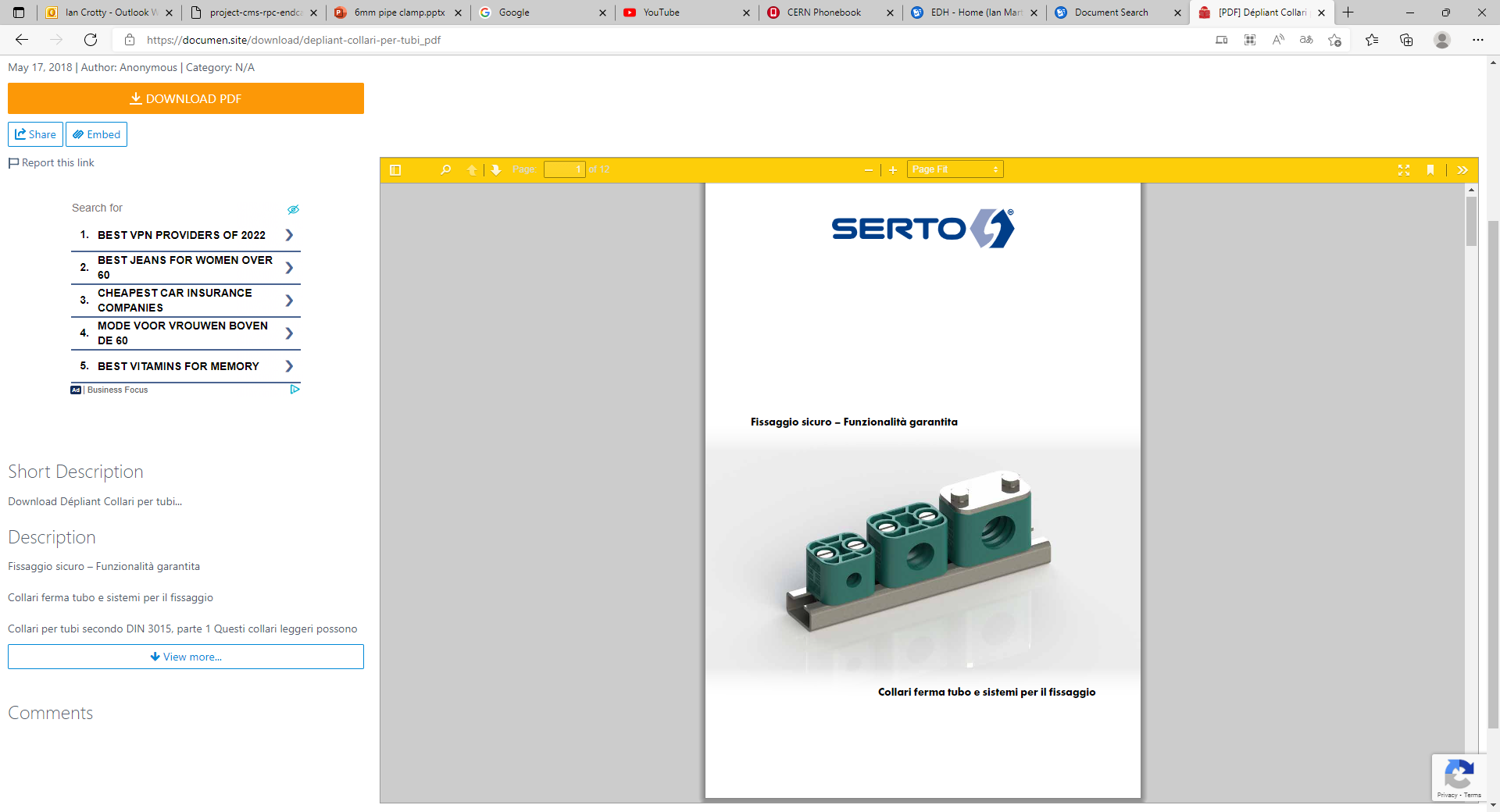 https://shop.serto.com/en/miscellaneous/tube-clamps/clamp-body.html
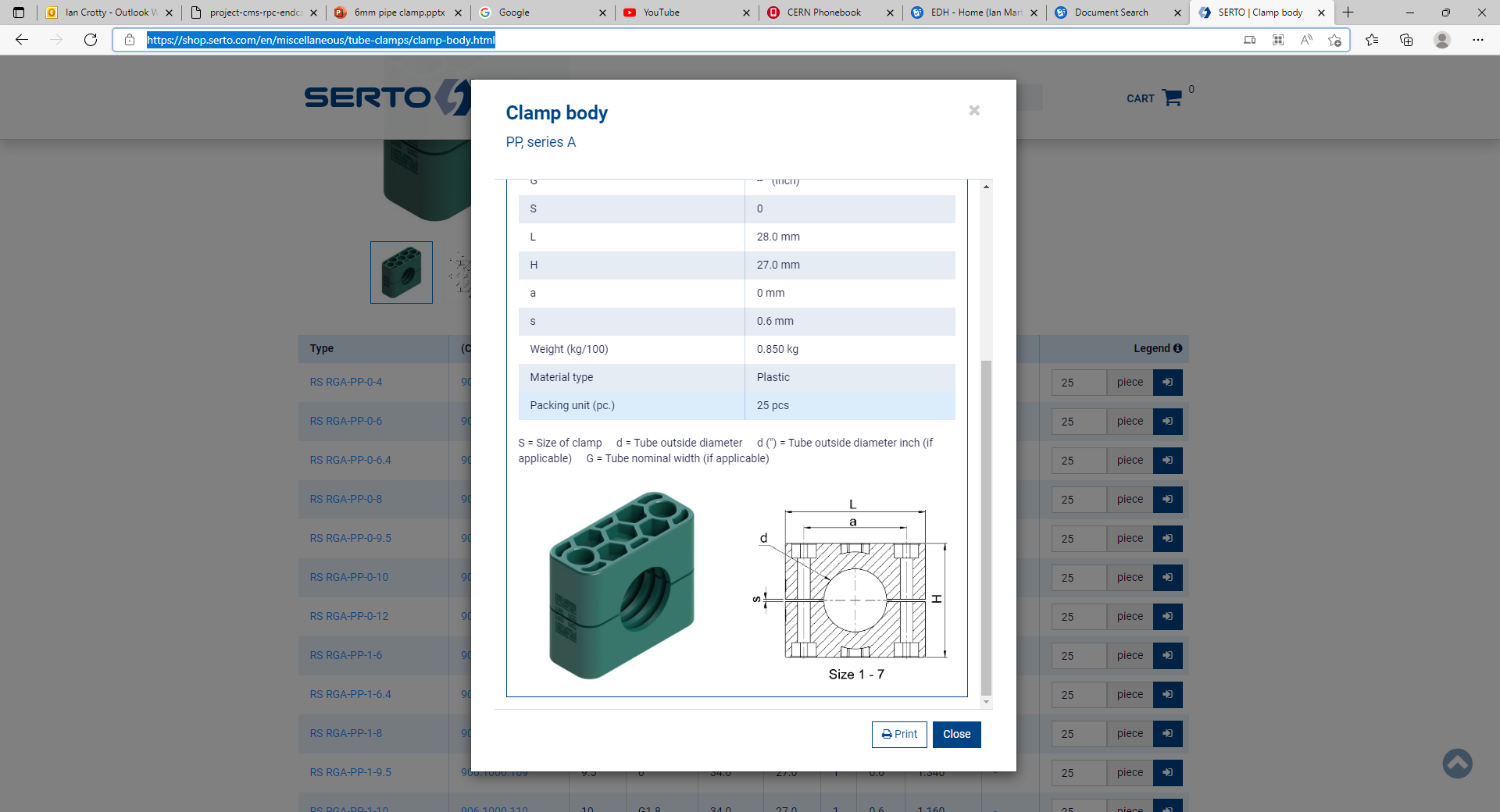